Ấn để đến trang sách
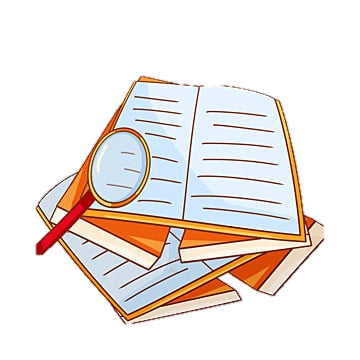 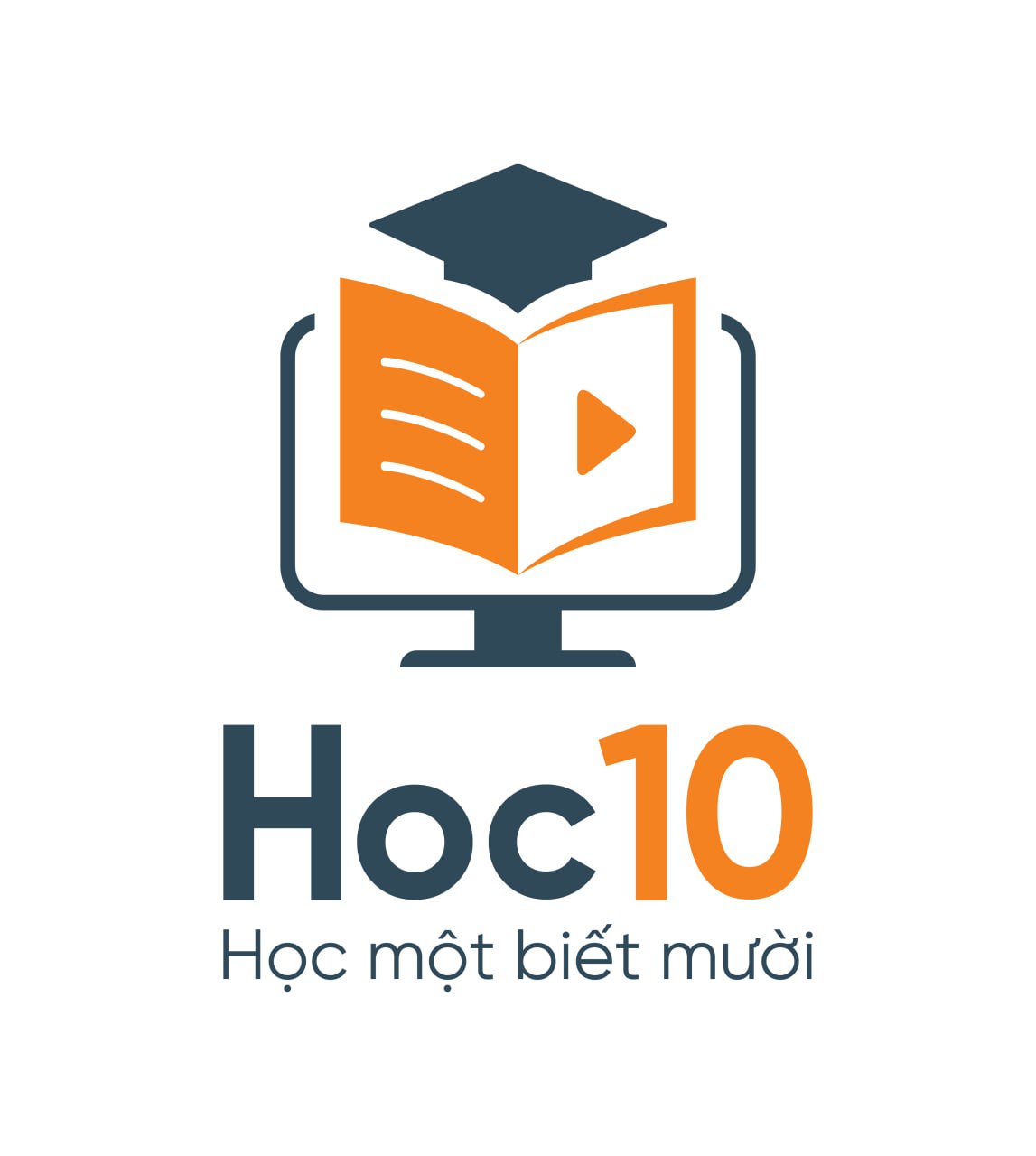 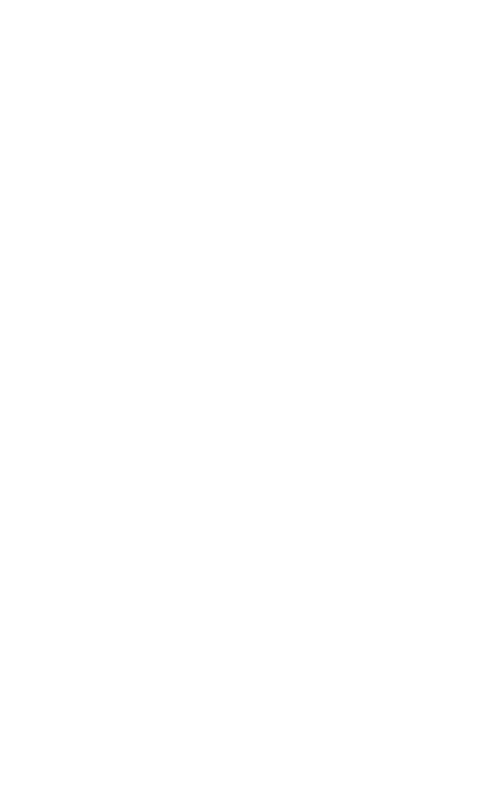 Tính
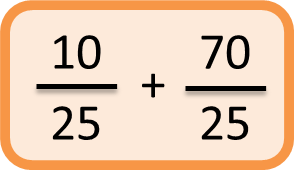 +
+
1
17
6
15
89
17
1
15
TOÁN 4
Tập 2
Bài 73: Cộng các phân số cùng mẫu số (Tiết 2)
Ấn để đến trang sách
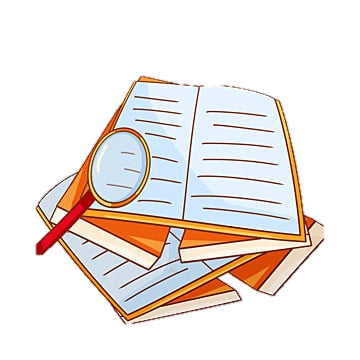 Bài tập 2 SGK – tr49
Tính rồi rút gọn (theo mẫu):
Mẫu:
=
=
+
=
1
2
50
100
23 + 27
100
5
6
1 + 4
15
4
15
1
3
5 + 4
6
5
15
9
6
1
8
27
100
23
100
1
15
6
8
5
9
3
4
3
2
4
6
5
8
1 + 5
8
5 + 7
6
4
3
12
9
7
9
+
+
=
=
a)
c)
=
=
=
=
=
=
=
+
+
=
b)
=
d)
=
HOẠT ĐỘNG CẶP ĐÔI
Bài tập 3 (SGK – tr49)
Chọn cách tính đúng:
4 + 3 
5 + 5
4
5
7
5
4 + 3 
5
7
10
3
5
4
5
3
5
A.
B.
=
+
=
+
=
=
Một đội công nhân sửa một đoạn đường, ngày thứ nhất sửa được 	đoạn đường, ngày thứ hai sửa được 	 đoạn đường. Hỏi cả hai ngày đội công nhân sửa được bao nhiêu phần đoạn đường đó?
Bài tập 4 (SGK – tr49)
3
7
2
7
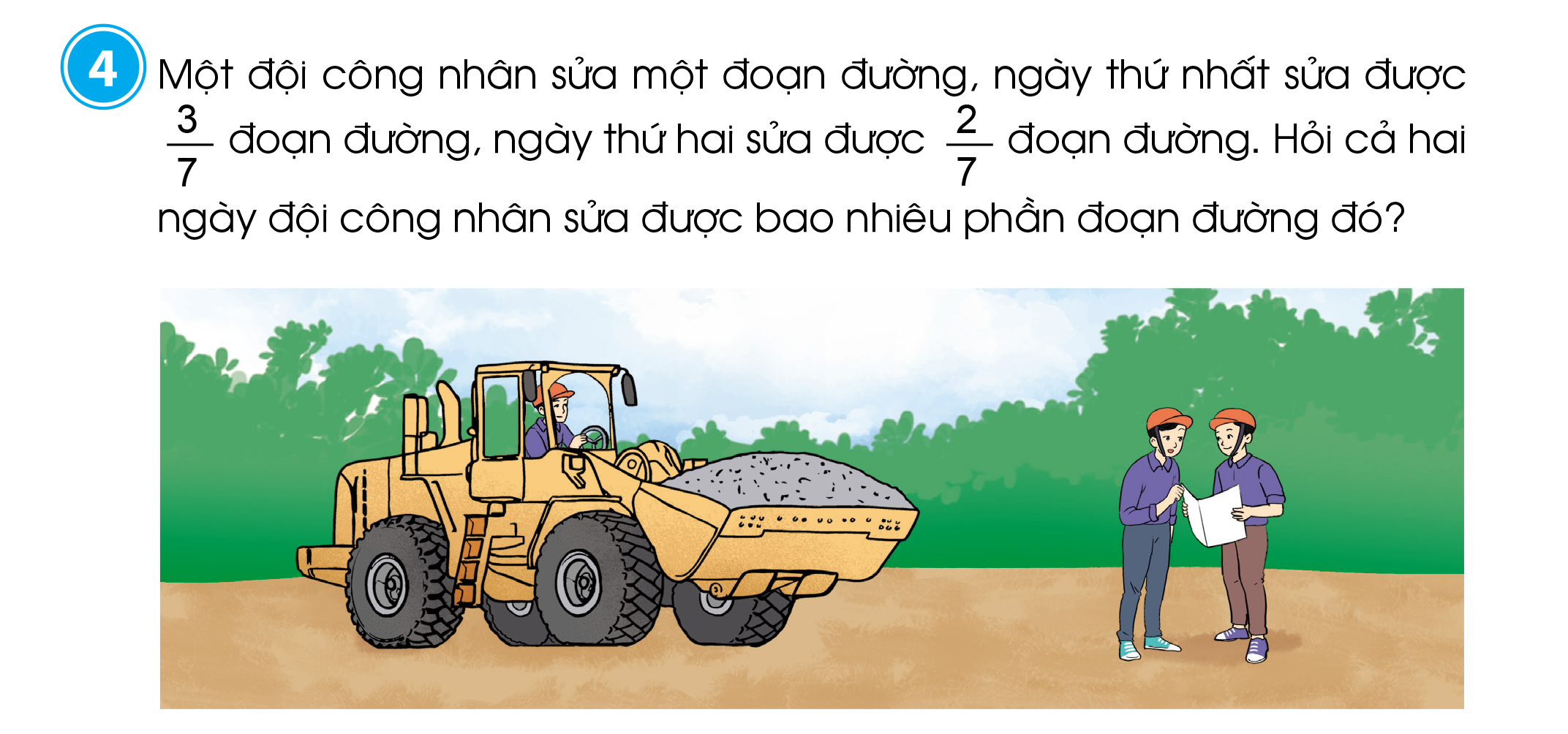 Bài tập 4 (SGK – tr49)
Bài giải
Cả hai ngày đội công nhân sửa được số phần đoạn đường là:
5
7
5
7
2
7
3
7
(đoạn đường)
=
+
Đáp số: 	 đoạn đường.
Ấn để đến trang sách
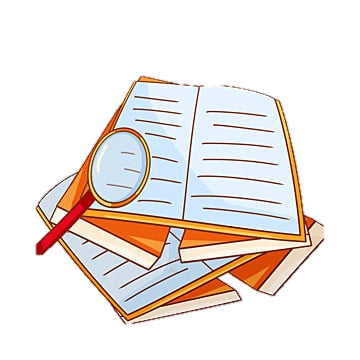 HOẠT ĐỘNG NHÓM 4
Bài tập 5 SGK – tr49
Lấy ba ví dụ về cộng hai phân số có cùng mẫu số, rồi tính kết quả.
Ví dụ:
=
=
=
7
8
3
8
1
2
1 + 2
6
7
9
1
6
8
9
2
6
4
8
3
6
15
9
5
3
+
+
+
=
=
=
CỦNG CỐ, DẶN DÒ
Qua bài học hôm nay, em học được những gì?
Muốn cộng hai phân số cùng mẫu số ta làm thế nào?
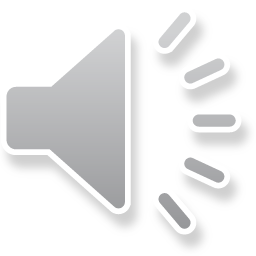 Bắt cướp
Hãy giúp Người Sắt bắt được kẻ xấu bằng cách trả lời đúng các câu hỏi
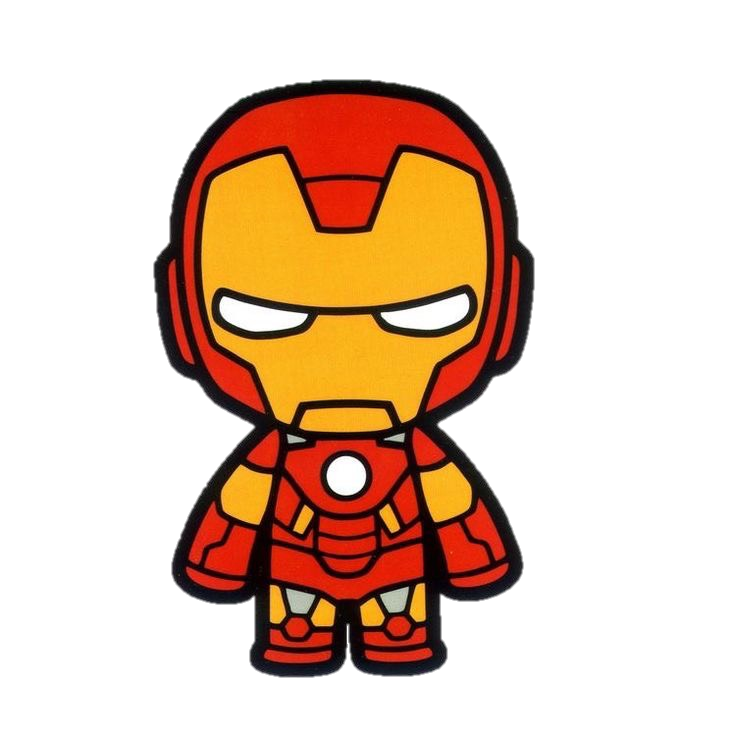 Câu 1
B.
A.
C.
13
8
= ?
+
19
17
21
22
22
22
22
22
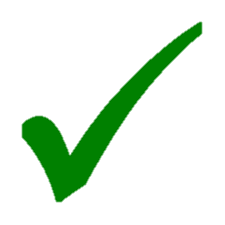 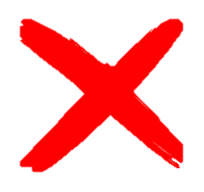 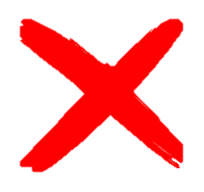 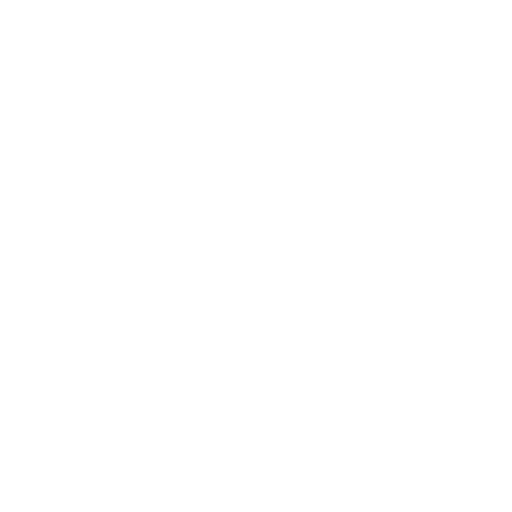 Câu 2
B.
A.
C.
25
10
= ?
+
38
35
39
50
50
10
10
10
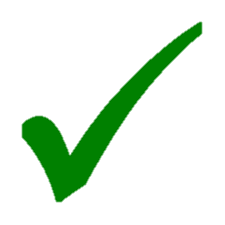 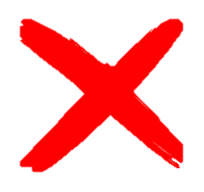 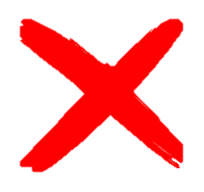 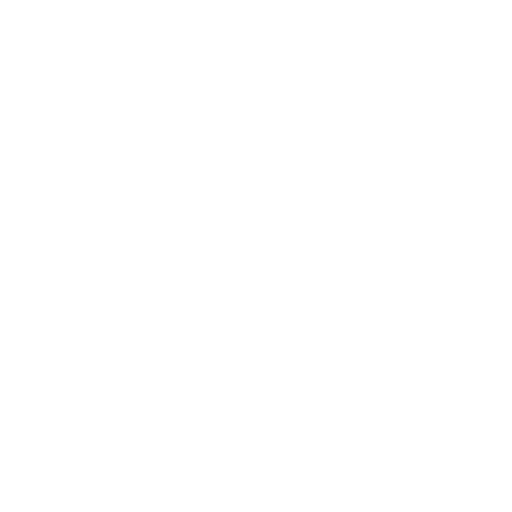 Câu 3
B.
A.
C.
3
5
4
+
+
= ?
9
7
12
17
17
17
17
17
17
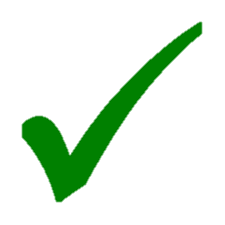 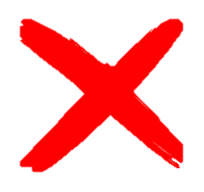 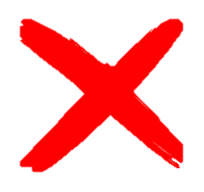 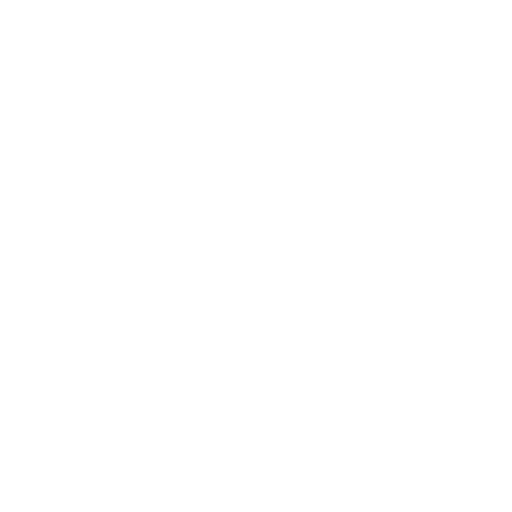 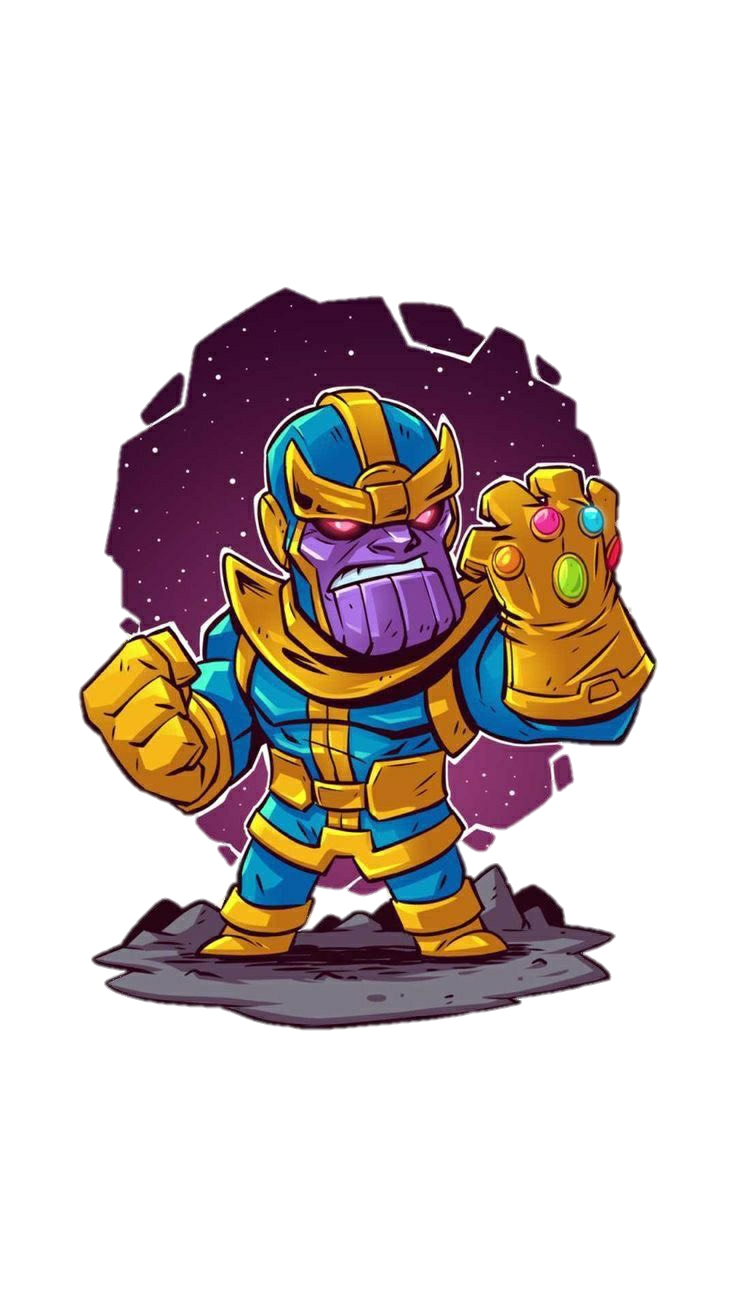 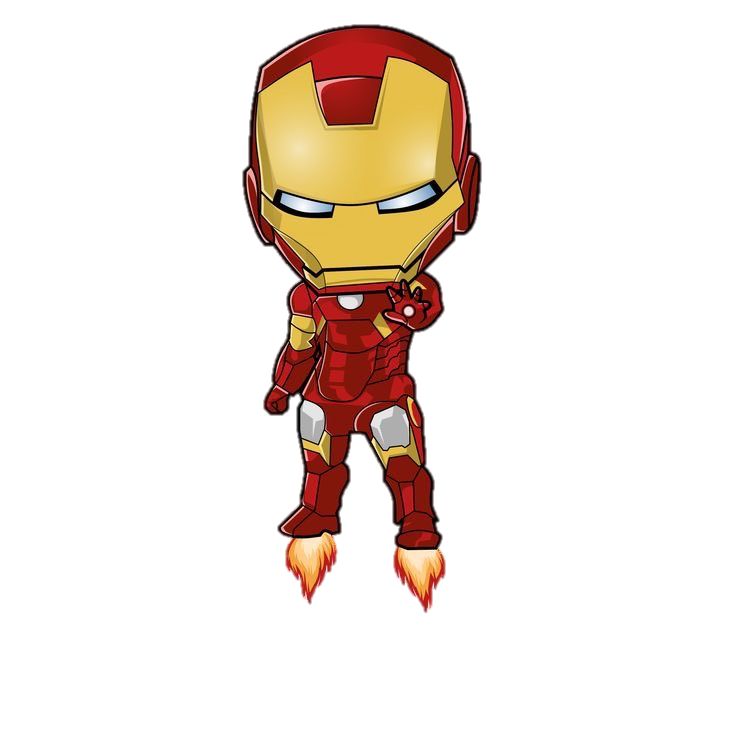 X
2
1
3
Ấn để đến trang sách
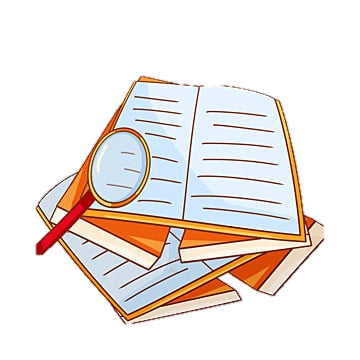